Lifesharing:
HOW TO KEEP YOUR PROGRAM RUNNING SMOOTHLY
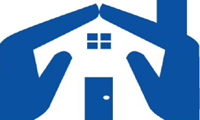 FAMILY LIVING
CHAPTER 6500 REGULATIONS
LICENSING INSPECTION INSTRUMENT (LII) IS A SERIES OF QUESTIONS DESIGNED TO MEASURE COMPLIANCE WITH PENNSYLVANIA’S FAMILY LIVING HOMES FOR INDIVIDUALS WITH MENTAL RETARDATION LICENSING REGULATIONS (TITLE 55, CHAPTER 6500).
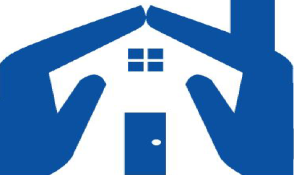 LIFESHARING HOMES
LICENSED HOME  - INDIVIDUAL WHO REQUIRES MORE THAN 30 HOURS OF UNSUPERVISED TIME IN A WEEK

UNLICENSED HOME – INDIVIDUAL WHO REQUIRES LESS THAN 30 HOURS OF UNSUPERVISED TIME IN A WEEK
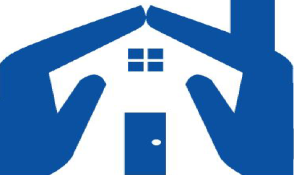 [Speaker Notes: Unlicensed home-individual can stay overnight by themselves and needs no assistance during a fire drill.  Knows what to do in an emergency.  Can perform most self-care skills on their own.]
REQUIREMENTS
NON-CONTIGUOUS SITE VERIFICATION
24 HOURS PRE-SERVICE  AND ANNUAL TRAINING
ANNUAL PHYSICAL EXAM FOR EVERYONE IN THE HOME
CRIMINAL HISTORY AND CHILD ABUSE CHECKS
ANNUAL HEATER CLEANING
SAFE INSTALLATION INSPECTION FOR WOOD AND COAL STOVES
FIRE EXTINGUISHERS
SMOKE DETECTORS
FIRST AID KIT
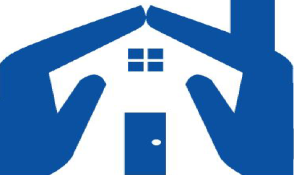 PREPARATION FOR ANNUAL LICENSING
25% MINIMUM, IN ADDITION TO ANY NEW HOMES OPENED WITHIN A LICENSING YEAR
RECORDS ARE REVIEWED AT AGENCY OFFICE
INDIVIDUAL RECORDS, FAMILY RECORDS, TRAINING RECORDS
PHYSICAL SITE—MEDICATIONS, FIRE SAFETY, MONEY, ETC.
THREE MONTHS PRIOR TO EXPIRATION OF YOUR LICENSE, MUST COMPLETE A PRE-LICENSING INSPECTION 
FOLLOWING MAJOR AREAS ARE EVALUATED:
PHYSICAL SITE (HOME)
FIRE SAFETY
INDIVIDUAL HEALTH
FAMILY HEALTH
MEDICATIONS
NUTRITION
INDIVIDUAL ASSESSMENT  & ISP
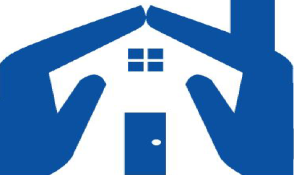 GENERAL REQUIREMENTS
17(a)		Did agency complete a self-assessment at each home the agency is licensed to operate within a 3-6  months prior to expiration date of agency’s certificate of compliance
20 (b)	Are written policies and procedures on prevention, reporting, investigation and management of unusual incidents kept?
24 (a)	Is there a written policy that establishes procedures for the protection & accounting of individual funds and property and for advising the individual?
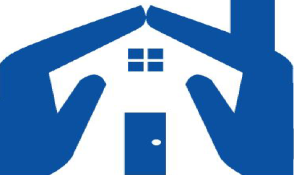 GENERAL REQUIREMENTS CONTINUED
24(f)	Is there any co-mingling of the individual’s personal funds with agency or household funds?
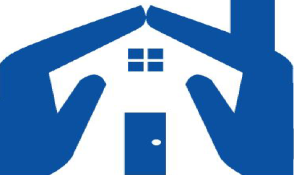 [Speaker Notes: Protect your LS families.  Be sure that they do not share bank accounts with individual or hold the individual’s money.  Suggestion:  Have individuals keep money in an envelope or in their purse or wallet.]
INDIVIDUAL RIGHTS
31(a)		Is each individual informed of the individual’s rights upon admission and annually?
34(b)	Does the home or agency have and implement civil rights policies and procedures?
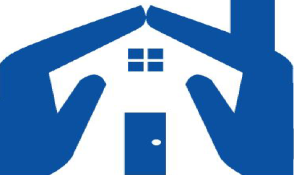 [Speaker Notes: Be sure to develop an individual rights training that uses pictures that make it easier for individuals to understand.]
STAFFING
42(a)-42(c)		CEO responsibilities, policies, and qualifications
43(b)		Is there a family living specialist assigned to more than 8 family living home?
43(c)			Is there a minimum of 1 family living specialist responsible for every 16 individuals?	
43(d)-(e)		Responsibilities of specialist, Assessment, ISP, ISP Discrepancies, monthlies, coordinate services, training
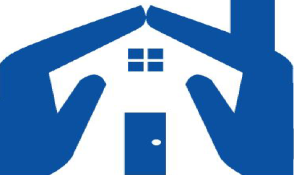 [Speaker Notes: After the family and individual, the LS Coordinator is one the most important team member.]
SUPERVISION
44(a)		If an individual is left unsupervised, does ISP support individual being left unsupervised? 
45(a)		Does primary care giver have at least 24 hours training related to mental retardation, family dynamics, community participation, individual service planning & delivery, relationship building prior to an individual living in the home?
45(b)		Primary care giver trained annually in First Aid and Heimlich
45(c)		Is primary care giver certified in CPR, if indicated by medical needs of individual prior to person living there and annually
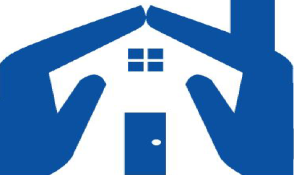 [Speaker Notes: 45(a) TIP:  Most providers provide the MR, Family Dynamics, community participation, relationship building, etc. as part of their Orientation training.  This is successfully illustrated using the Mobile activity.]
SUPERVISION CONTINUED
46(a)		Does primary care giver have at least 		24 hours training in human services 		field annually?
46(b)	Does FLS have 24 hours training in 		human services field annually?
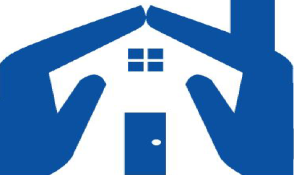 PHYSICAL SITE
61(a) & (b)		Accommodations & Adaptive 			equipment
62 (d)		Are poisonous substances kept separate from food, food preparation surfaces and dining surfaces
63(a)			Are all heat sources exceeding 120 F covered?
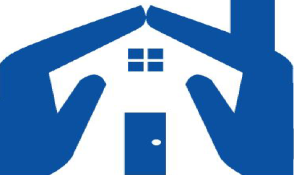 [Speaker Notes: Inspectors may go through cabinets & refrigerators.  Be sure to prepare families to store medications out of cupboards, away from food.]
PHYSICAL SITE CONTINUED
64(a)		Are conditions of home clean?
69(a)	&(b)	Is indoor temperature in individual bedrooms and family living areas less than 62 F during non-sleeping hours and less than 55 F.
69(c)		When indoor temperature exceeds 85 , is mechanical ventilation such as fans or air conditioning used?
70		Does the home have an operable telephone that is easily accessible?
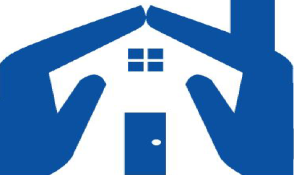 [Speaker Notes: 64(a)  Cleanliness is very subjective.  Families have different standards. 70  Inspectors may question as to whether a landline is mandatory or cell phone is permissible]
PHYSICAL SITE CONTINUED
74	Do interior stairs and outside steps have a non-skid surface?
79(b)	Does each individual sharing a bedroom have a minimum of 50 square feet and does each individual occupying a single bedroom have a minimum of 60 square feet?
80(c)	Does at least 1 bathroom area have a sink, wall, mirror, soap, toilet paper, individual clean paper or cloth towels and trash receptacle?
81(a)	Does home have kitchen area with refrigerator, sink, cooking equipment & cabinets for storage
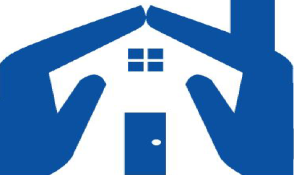 [Speaker Notes: 74 includes carpet, non-skid strips; 81(a)  Again, prepare your families that inspectors may look in refrigerator]
PHYSICAL SITE CONTINUED
83(a)		Are in ground pools found with gate that is locked when pool is not in use?
83(b)	Are above ground pools that are under 4 ft. made inaccessible to individuals when the pool is not in use?
84(1)&(2)Are firearms kept in locked cabinets and is ammunition kept in a locked a cabinet that is separate from firearms?
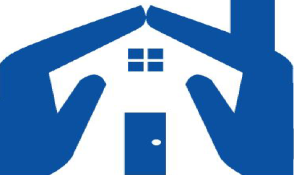 [Speaker Notes: 83(a)  Does not apply if person can swim and this is noted in their Assessment, 83(b)  Inspectors will measure the pool]
FIRE SAFETY
101		Are stairways, halls, doorways, & exits from rooms & homes unobstructed
103		Are furnaces cleaned annually, not required for gas or electric (except to change filters)
105(a)	Are wood & coal burning stoves used before being inspected for safe installation by fire safety expert?
105(b)	Are wood & coal chimneys & flues, burning stoves cleaned annually if used more frequently than once per year
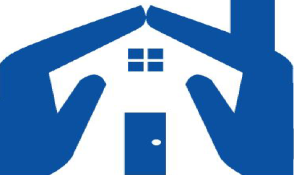 [Speaker Notes: 101 No internally keyed locks 105(b) Not needed if the fireplace is used only for decoration]
FIRE SAFETY CONTINUED
107(a)	Is there a minimum of 1 operable smoke detector, one on each floor, including basement & attic 
108(a)	1 fire extinguisher with a minimum 2-A rating
109(b)	Was a fire drill held at least every 6 months, if all individuals have demonstrated to the ability to evacuate?
109(e)	Is fire drill held during sleeping hours at least every 12 months?
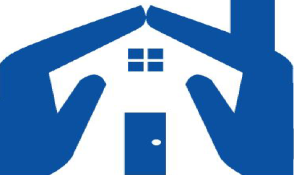 [Speaker Notes: 107(a) Does not include crawl space.  Anything with pull down steps is considered an attic. 108 even if the individual never goes on a particular floor, if the floor is used even for storage, a fire extinguisher is required.  Best to have families get rid of their smaller fire extinguishers.]
FIRE SAFETY CONTINUED
110(a)	Is a written fire safety training plan developed for all family members?
110(c)	Are all family members trained within 31 days of move in date and annually?
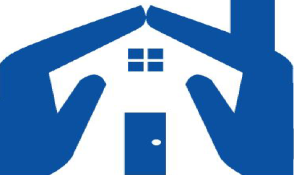 HEALTH
121(a)	Does each individual have physical exam within 12 months prior to admission
121(c)	Mantoux with negative results @ 2 years for individuals 1 year of age & older.  If TB is positive, obtain chest x-ray
121(c)(7)	Gyn, breast, and PAP exams for women 18 and older 
121(c)(8)Mammogram at least @ 2 years for women 40-49 and every year for women over 50.
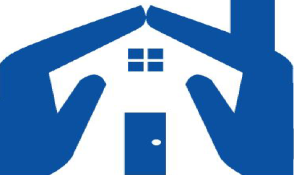 [Speaker Notes: 121(a)  Note that inspectors now inspect every line to be filled out  on physical with either N/A or a line through it.  Otherwise, the physical is considered to be incomplete.]
HEALTH CONTINUED
121(c)(9)	Prostate exam for men 40 and older
122(a)	Individuals over 18 have dental exam annually
123(a)	If refusal of routine medical or dental care, are there continued attempts to train the individual? 
125(b)	Does each family physical include Mantoux test?
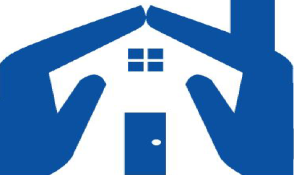 [Speaker Notes: 123(a)  Documentation of desensitization plans, including continued attempts to train the individual should be noted in monthlies and quarterlies.]
MEDICATIONS
131(a)	Prescription and non-prescription meds must be in original containers
132(a)	Original containers for medications labeled with dose that includes name of individual, medication, date prescription was issued, dose, and name of prescribing physician
133(c)	If medication is for psychiatric illness, is there a medication review at least every 3 months
138(a)	Did family members who administer prescription medications receive training by the individual’s source of health care about administration, side effects, and contraindications of the medication?
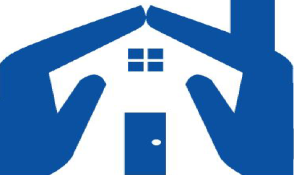 [Speaker Notes: 138 (a) “Source of health care” does not include a pharmacy, so medication training cannot be obtained from a pharmacy.]
ASSESSMENT
151(a)	Must have written Assessment 1 year prior to or 60 days after admission to the home

Must include:  strengths, needs, preferences, likes, dislikes, interests, functional skills, communication, personal adjustment, personal needs activities, supervision, progress towards self-administration, danger to heat sources, ability to evacuate, individual’s disability, lifetime medical, recommendations regarding areas of training, programming, and services, progress and growth in all areas
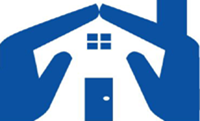 ISP SUGGESTIONS
Outcomes, Outcomes, Outcomes!!!
SMART goals
      Specific
        Measurable
            Attainable
               Realistic
                   Timely
Must include activities that are specific to the individual’s preferences and needs that promote community involvement, participation, comfort, and independence
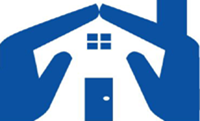 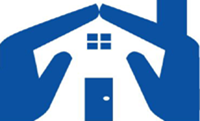 [Speaker Notes: SMART goals—google on Internet for additional information]
ISP SUGGESTIONS CONTINUED
Outcomes answer the following questions: What is it that a person wants to do and what is being done to help support this?
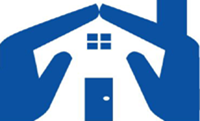 RESOURCES
REGIONAL COALITION MEETINGS
PA COALITION MEETINGS
LEADERSHIP GROUP
FOCUS GROUP
http://www.dhs.state.pa.us/provider/longtermcareservices/regulatoryquestionandanswer/index.htm
ODP & PAR BULLETINS
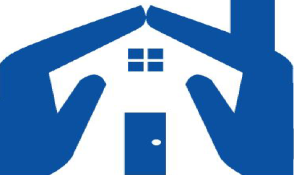 LIFESHARING
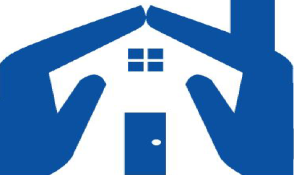 TIPS FOR NEW PROVIDERS
DEVELOP HOW TO, ORIENTATION, FAMILY DYNAMICS AND POSITIVE APPROACHES TRAININGS
CONDUCT REGULAR AGENCY TEAM MEETINGS TO PROBLEM SOLVE 
NETWORK WITH OTHER PROVIDERS IN YOUR REGION AND ACROSS PA
SHARE RESOURCES AND INFORMATION WITH OTHER PROVIDERS
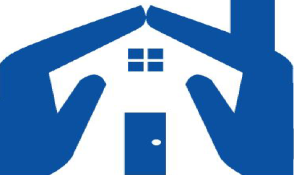 [Speaker Notes: Lifesharing Specialists families need training and support.]
CRISIS INTERVENTION
COMMUNICATE OPENLY, HONESTLY, AND FREQUENTLY
DISCUSS ISSUE WITH INDIVIDUAL, LSP, AND TEAM 
FACILITATE FAMILY DISCUSSION AND AIM FOR A WIN-WIN SOLUTION
PROVIDE TRAINING AND RETRAINING FOR FAMILIES
TALK TO PRIOR SUPPORT TEAM/NATURAL FAMILY
PROVIDE EXTRA SUPPORTS
PROVIDE MENTORING OPTIONS WITH EXISTING LSPs
REMOVE INDIVIDUAL ONLY  WHEN HEALTH, SAFETY, OR NEGLECT IS INVOLVED
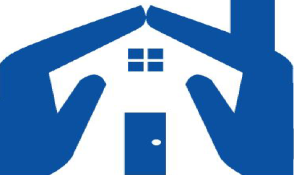 [Speaker Notes: Be honest with your families.  After the honeymoon period, trials and crises will arise in the home.  It is our job to help families navigate through the crises.]
SPECIALIST RESPONSIBILITIES
NO MORE THAN 8 INVIDUALS PER CASELOAD
WORK PRIMARILY OR PREFERABLY EXCLUSIVELY IN LIFESHARING PROGRAM
KNOW THE INDIVIDUAL AND LSP
KNOW THE INDIVIDUAL’S MEDICAL HISTORY
DEMONSTRATE GOOD COMMUNICATION SKILLS
PROVIDE CONSISTENT FOLLOW THROUGH
BE PROACTIVE; ANTICIPATE PROBLEMS
FOSTER RELATIONSHIP WITH THE FAMILY—GOOD, BAD, AND UGLY
BE KNOWLEDGEABLE ABOUT DIFFERENT CULTURES, RELIGIONS, AND ETHNICITIES
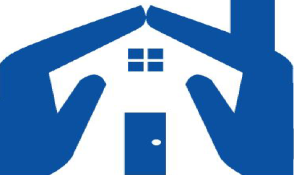 HOW OFTEN TO PLAN VISITS
UPON ADMISSION, WEEKLY TO ENSURE THAT TRANSITION OCCURS SMOOTHLY
DETERMINE PREFERRED METHOD OF COMMUNICATION
SPECIALIST TO CONTACT FAMILY WEEKLY 
MONTHLY VISITS TO HOME
HAVE SEPARATE VISITS WITH INDIVIDUAL
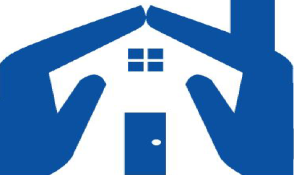 [Speaker Notes: Be present and available for your families.  Cel]
WHAT HAPPENS DURING VISITS
ENSURE THAT INDIVIDUAL’S NEEDS ARE MET
ORGANIZE SCHEDULES
PROBLEM SOLVE
OBSERVE FAMILY DYNAMICS
DISCUSS CHANGE OR IMPENDING CHANGE
SCHEDULE VISITS WITH SUPPORTS COORDINATORS AND OTHER TEAM MEMBERS
REMEMBER TO CELEBRATE!
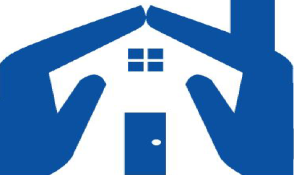 IT’S ALL ABOUT RELATIONSHIPS!
Individual
Family – Lifesharing and Biological
Friends
Neighbors
Lifesharing Specialist
Supports Coordinator
TEAM
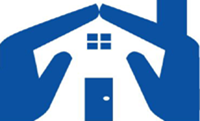 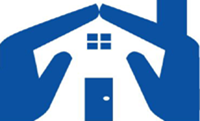 SUGGESTIONS OR OTHER TIPS?